Driehoek -schikking
Integrale opdracht
Een showboeket voor…..
Showboeket
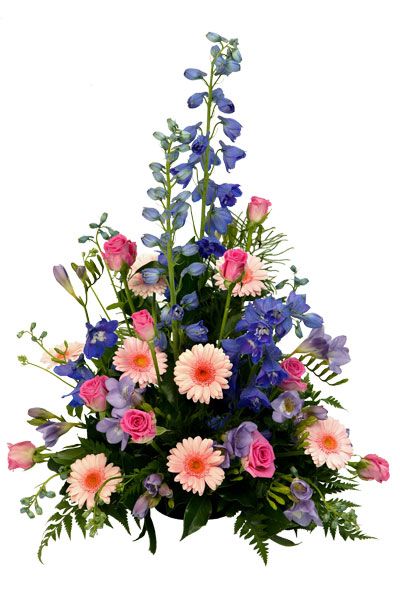 Driehoek schikking
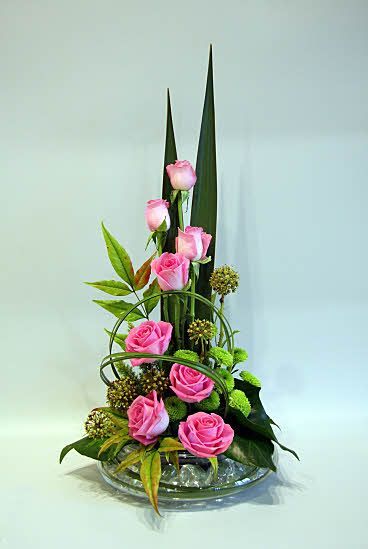 Driehoek schikking
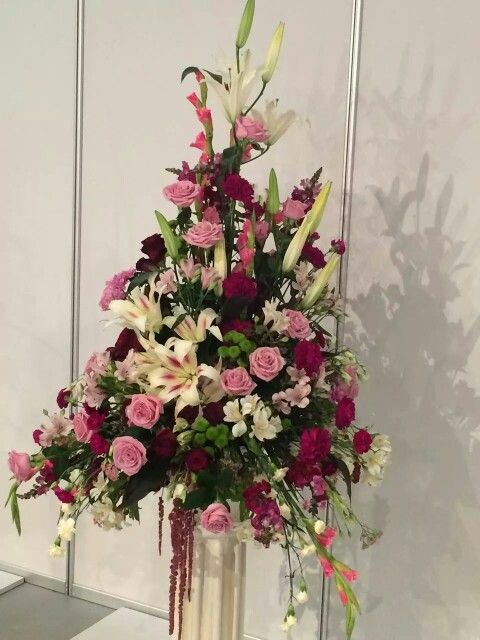 Driehoek schikking
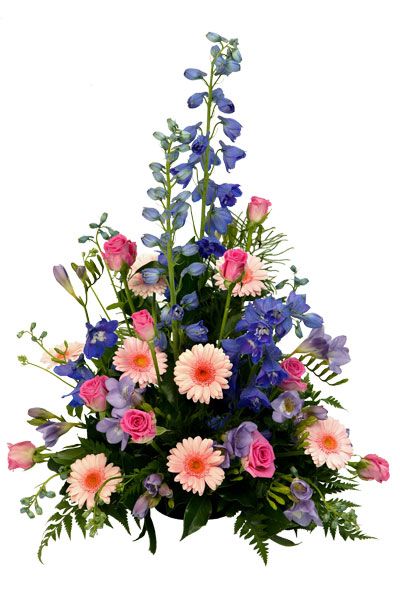 Driehoek schikking